Grow in Love 4

Theme 9

Lesson 2: God Wants us to be Happy
Let’s Look…..

What God Wants
Play the video What God Wants on the Grow in Love website.
Go to www.growinlove.ieUsername: trial@growinlove.iePassword: growinlove
https://app.growinlove.ie/en/user/lesson-resources/198
Discussion

What words would you use to describe the video?

Why do you think God wants the world to be like that?

What stops the world being as God would like?

If oyu were to take photographs in your community showing the world as God wants it, what would you photograph?

God’s plan is for our happiness and for us to get along with one another.
Prayer

Loving God, help us to take care of the animals of the sea and of the land, and the birds of the air. Lord hear us.
All: Lord, graciously hear us.

Loving God, help us to care for our bodies and to respect the bodies of others. Lord hear us.
All: Lord, graciously hear us.

Loving God, help us to share what we have so that everyone has enough. Lord hear us.
All: Lord, graciously hear us
Click on audio button
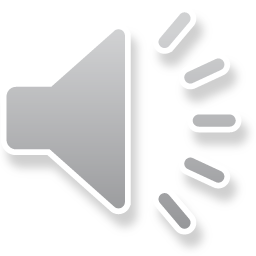 Loving God, help us to care for those who are sick or sad. Lord hear us.
All: Lord, graciously hear us.

Loving God, help us to talk to you, and to listen to you. Lord hear us.
All: Lord graciously hear us.
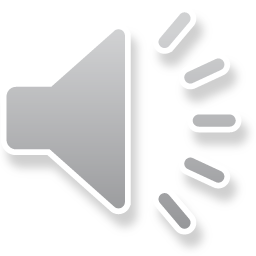 Click on audio button for next two prayers below.
Click on audio button for conclusion to prayer.
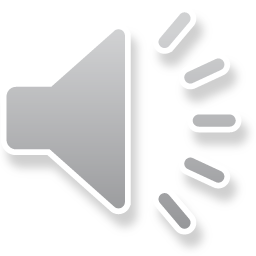 Let’s Learn…..

Adam and Eve
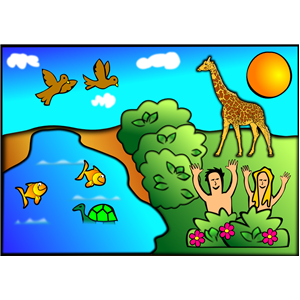 Click on audio button.
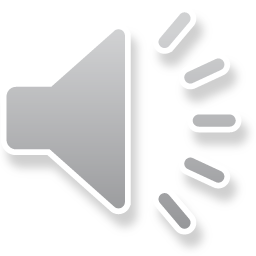 Discussion

What words would you use to describe the snake?

Were Adam and Eve happier after they ate the fruit from the tree?

Do you remember a time when you did something wrong and realised it afterwards? 
What did it feel like?
Let’s Live…..

God’s plan is for all people to live happily together in the world.
Adam and Eve were created to be kind, generous and loving as God is. 
They did not treat the garden well or one another!
We are created to be kind, generous and loving, like God is.

School: Read page 52 in pupil’s textbook.

Home Read the poem on page 53
Prayer
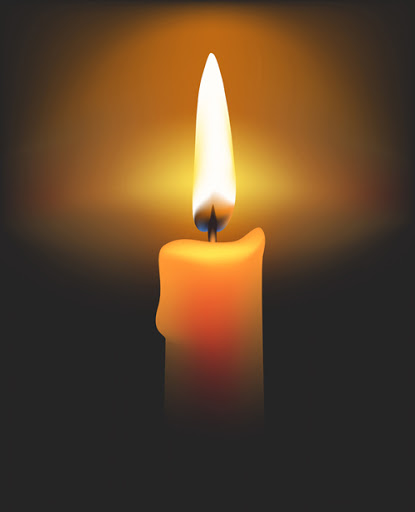 Click on audio button
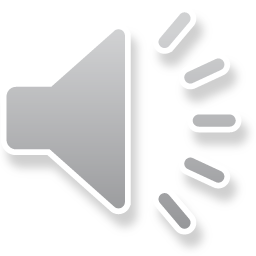